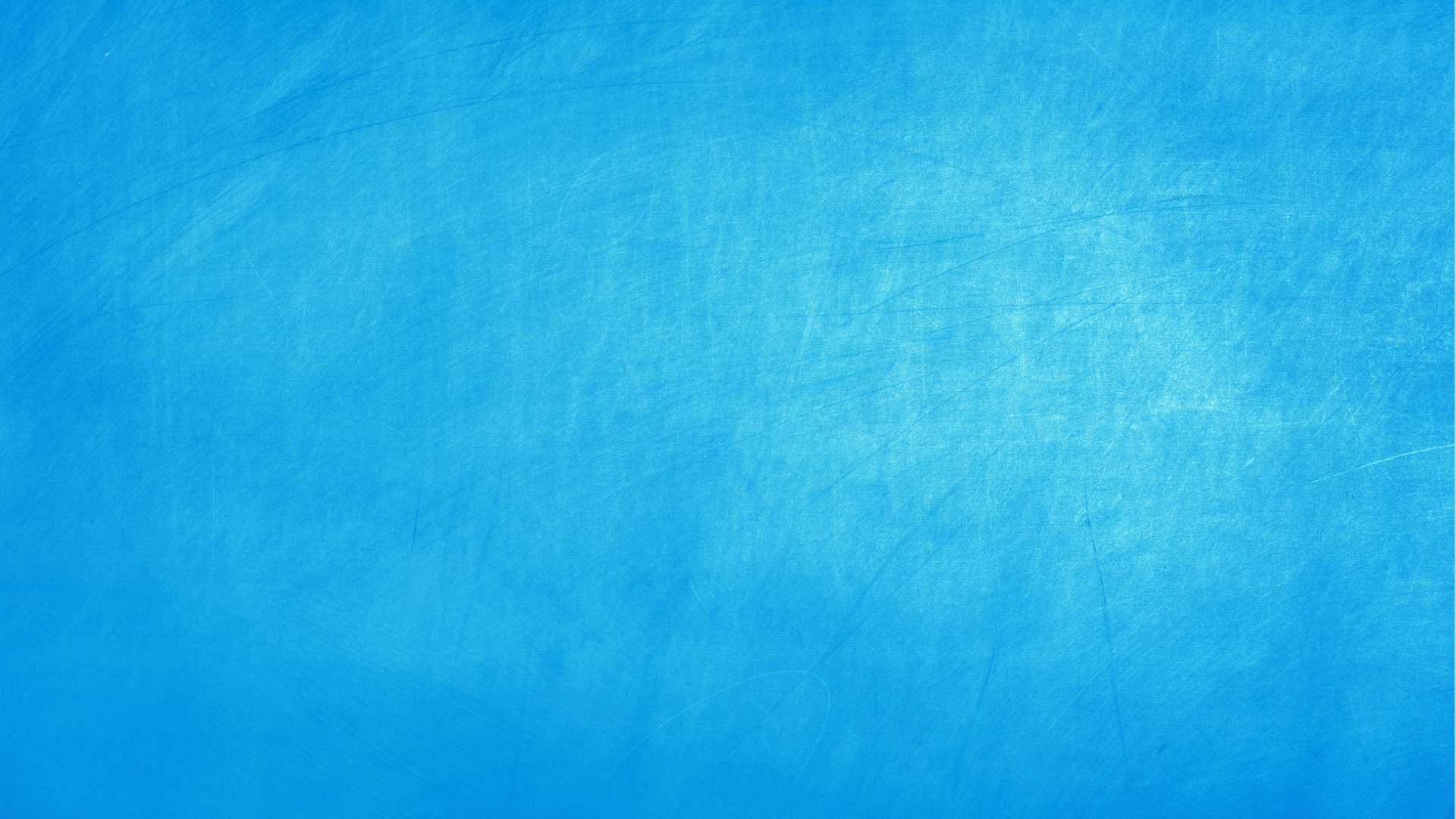 Opportunities and Obligations for NRIs under FEMA Acquisition of Immovable Properties in India
Program on FEMA
Organized By
Rajkot Branch of Western Indian Regional Council of
The Institute of Chartered Accountants of India

November 15, 2022
CA Viren Doshi
The most sought answers in FEMA
15-Nov-2022
CA Viren Doshi
2
Preservation of Foreign Exchange
Country specific restrictions
Sector specific restrictions
Money Laundering
Necessities dependent on imports
Considered for currency backing
FATF restrictions
Issues with land bordering countries
Strategic issues
Why Regulate?
Gambling, Derivatives, Cryptos, etc.
Real Estate Sector - Restrictions
Protect strategic sectors
Prevention of money laundering
Anti-national activities
Tax Evasion
15-Nov-2022
CA Viren Doshi
3
Attraction Events
Dealing in foreign exchange or foreign securities 

Transaction between resident and a non – resident

Transaction in forex by a resident 

Transaction in INR by a Non – Resident

Transaction outside India by a resident

Transaction in India by a Non - Resident
15-Nov-2022
4
CA Viren Doshi
Scheme of Law
Transaction
Capital
Current
S. 6 of FEMA, Capital A/c. Reg. & Notfn.
Prohibited unless allowed
S. 5 of FEMA & Current A/c. Reg.
Allowed unless prohibited
15-Nov-2022
CA Viren Doshi
5
Basics of the Law
Policy Law
Regulated by Central Government and RBI
Administered by RBI through AD Banks
Not a complete law
Needs to be looked at before entering a transaction unlike Income-tax
15-Nov-2022
CA Viren Doshi
6
Statutory Documents
Foreign Exchange Management Act, 1999
Rules issued by the Government of India
Regulations issued by the Reserve Bank of India
Authorised Persons Circulars (AP-DIR Circulars)
Master Directions
Compilation of AP DIRs and Notifications

Press Releases
Frequently Asked Questions
15-Nov-2022
CA Viren Doshi
Slide No. 7
2
Seizure of Indian Assets of equivalent value [S. 37A]
1
Can lead to penalty and prosecution (up to three times)
Why Comply?
FEMA is now more draconian than FERA
3
4
Adjudication by ED; normally offences are compounded
15-Nov-2022
CA Viren Doshi
8
01
What cannot be done directly;
Cannot be done indirectly
02
All NRIs are NRs;
All NRs are NOT NRIs
5 Golden Rules of FEMA
03
FEMA Residential Status is
DIFFERENT
from Tax Residential Status
04
Capital Account Transactions
PROHIBITED
unless permitted
05
Current Account Transactions
PERMITTED
unless prohibited
15-Nov-2022
CA Viren Doshi
9
Residential Status under FEMA
Individuals
Has such individual gone out of India or stays out of India for – 
Employment outside India;
Business outside India; or
Any other purpose indicating his willingness to stay outside India for an uncertain period
Resident
An individual residing in India for a period of more than 182 days in preceding FY
N
Y
Y
N
Has such individual come to India or stays in India for – 
Employment in India;
Business in India; or
Any other purpose indicating his willingness to stay in India for an uncertain period
N
Non-Resident
Y
15-Nov-2022
CA Viren Doshi
10
Residential Status under FEMA
Section 2(v) of the FEMA, 1999
"person resident in India" means—
(i) a person residing in India for more than one hundred and eighty-two days during the course of the preceding financial year but does not include—
(A)	a person who has gone out of India or who stays outside India, in either case—
	(a)	for or on taking up employment outside India, or
	(b)	for carrying on outside India a business or vocation outside India, or
	(c)	for any other purpose, in such circumstances as would indicate his intention 		to stay outside India for an uncertain period;
(B)	a person who has come to or stays in India, in either case, otherwise than—
	(a)	for or on taking up employment in India, or
	(b)	for carrying on in India a business or vocation in India, or
	(c)	for any other purpose, in such circumstances as would indicate his intention 		to stay in India for an uncertain period;
15-Nov-2022
CA Viren Doshi
11
Case Study – Returning Indian
Mr. Hari has been working in Oman since 30 years. He retires from his job on 31st January 2023. 

Mr. Hari decides to settle back in India and comes to India on 1st February 2023. 

Mr. Hari has stayed in India during preceding FY for < 182 days. However, he has come to India under circumstances which indicate his intention to stay in India for an uncertain period. 

Hence, Mr. Hari becomes a resident under FEMA from 1st February 2023.
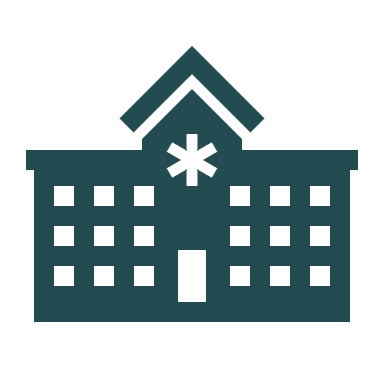 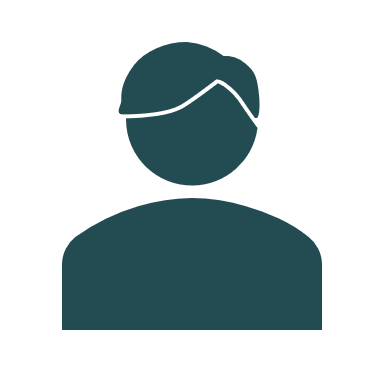 India
Oman
15-Nov-2022
CA Viren Doshi
12
Case Study – Emigrating Indian
Mr. Rahul is a normal Indian Citizen and resident. He gets a job in Twitter Inc. and moves to USA on 1st February 2023. 

Mr. Hari has stayed in India during preceding FY for > 182 days. However, he has left India on taking up employment outside India. 

Hence, Mr. Rahul becomes a Person Resident outside India (non-resident) under FEMA from 1st February 2023.
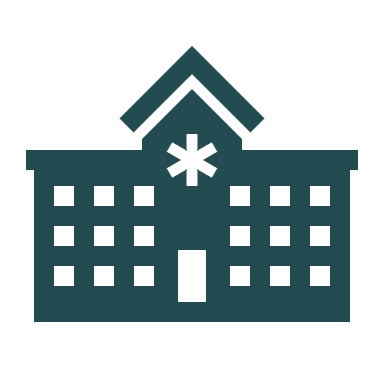 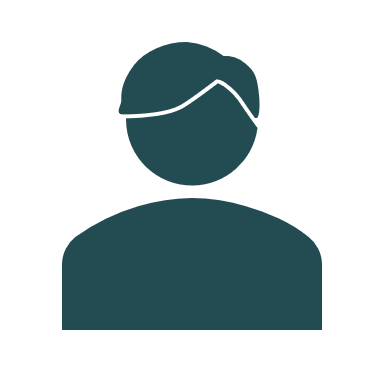 USA
India
15-Nov-2022
CA Viren Doshi
13
Case Study – 'Certain' or 'Uncertain'
Mr. and Mrs. James are residents of Ethiopia. Mrs. James is suffering with neurological disorders.

The couple decides to visit India for Mrs. James’ medical treatment. Such treatment may go on for years.

The couple claims that since they are in India for a specified time-period, i. e. cure of Mrs. James’ disease, they will be treated as Non-Residents of India. Is their claim correct?
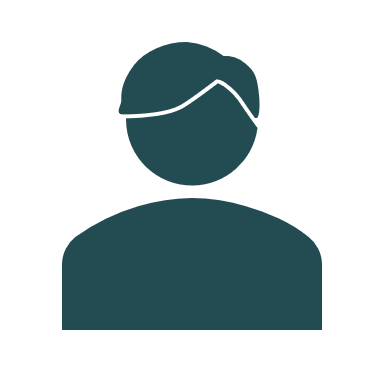 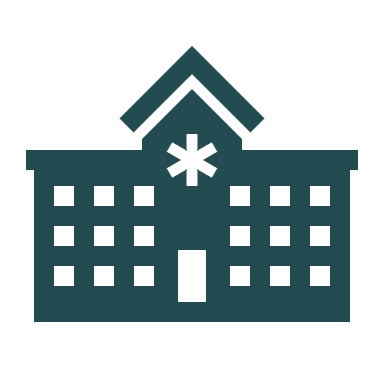 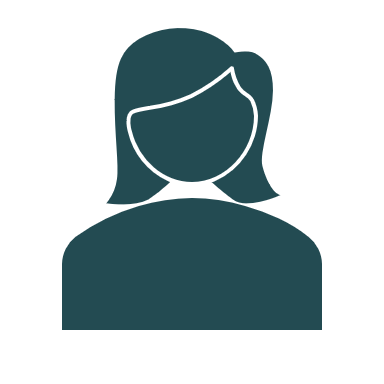 India
Ethiopia
15-Nov-2022
CA Viren Doshi
14
Residential Status under FEMA
Entities
Any person or body corporate incorporated in India
An office, branch or agency in India owned or controlled by a PROI
An office, branch or agency outside India owned or controlled by a PRII
15-Nov-2022
CA Viren Doshi
15
Residential Status for an Individual in India under Income-tax Act 1961
Were you an Indian Resident for 2 or more years in preceding 10 years? and
Was your total stay in India for 730 days or more in preceding 7 years?
S. 6(6)(a)
Resident and Ordinarily Resident
Is your stay in India for 182 days or more during the FY?
S. 6(1)(a)
Y
Y
N
N
Is your stay in India for 60 days or more during the FY and 365 days or more in preceding 4 years?
S. 6(1)(c)
Resident but Not-Ordinarily Resident
Y
Are you an IC having Indian Sourced income exceeding INR 15L and not liable to tax in any other country due to the reason of domicile, residence, etc.?
S. 6(1A)
N
S. 6(6)(d)
N
Y
Non-Resident
Are you an IC who has left for employment outside India or as a crew member of an Indian Ship during the FY?
Exp. 1(a) to S. 6(1)(c)
Y
S. 6(6)(c)
N
N
N
Y
Is your stay in India for 120 days or more during the FY and 365 days or more during preceding 4 years?
Exp. 1(b) to S. 6(1)(c)
Is your Indian Sourced income exceeding INR 15L? 
Exp. 1(b) to S. 6(1)(c)
Are you an IC staying outside India and came on a visit to India?
Exp. 1(b) to S. 6(1)(c)
Y
Y
N
Is your stay in India for 120 days or more during the FY and 365 days or more during preceding 4 years?
Exp. 1(b) to S. 6(1)(c)
Are you a PIO staying outside India and came on a visit to India?
Exp. 1(b) to S. 6(1)(c)
Y
N
16
N
Y
Various Terms
15-Nov-2022
CA Viren Doshi
17
Various Terms
15-Nov-2022
CA Viren Doshi
18
Persons of Indian Origin – Issues
Concept has been discontinued from January 9, 2015
All PIO deemed to be OCI
All PIO cards deemed as OCI cards
Those not having PIO cards and who have not obtained OCI cards can only
Open Bank Accounts in India
Remit assets from India
Can invest at par with Non-Resident/ PROI
15-Nov-2022
CA Viren Doshi
19
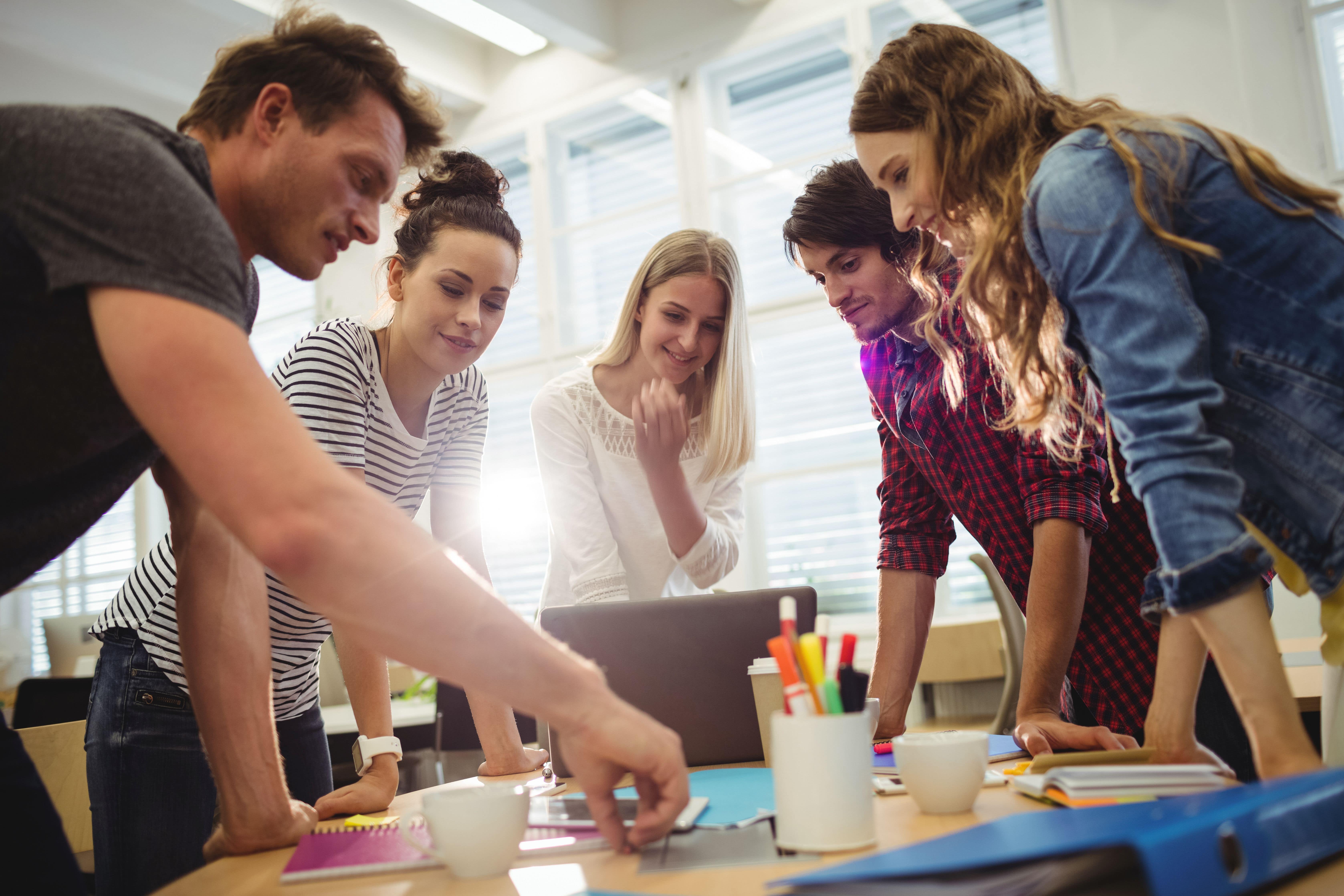 NRI – Obligations and Opportunities under FEMA
15-Nov-2022
CA Viren Doshi
20
Bank Accounts 
and 
Deposits
Other
Facilities
Opportunities and 
Obligations for 
NRIs
Borrowing 
and 
Lending
Capital 
Market
Immovable Properties
Investment in 
Business
Other Facilities
Remittance of Assets Scheme
Gold Bars? Silver?
Insurance
Bank Accounts and Deposits
NRE and FCNR(B)
Repatriable Deposits with Indian Companies
Non-repatriable deposits with Indian Companies, Firm or Proprietorship Concerns
Borrowing and Lending
Loans from AD Banks
Loans from NBFC or Fin. Inst.
Loans to Residents
Loans from Residents
Capital Market
Listed Non-Debt Instruments
Listed Debt Instruments
Unlisted Debt Instruments
Exchange Traded Derivatives
Immovable Properties
Acquisition of any IP in India (other than agricultural properties)
Acquisition by way of gift (other than agricultural properties)
Freely transfer in most cases
Investment in Business
Deemed Domestic Investment
Convertible Notes of Start-Up
15-Nov-2022
CA Viren Doshi
21
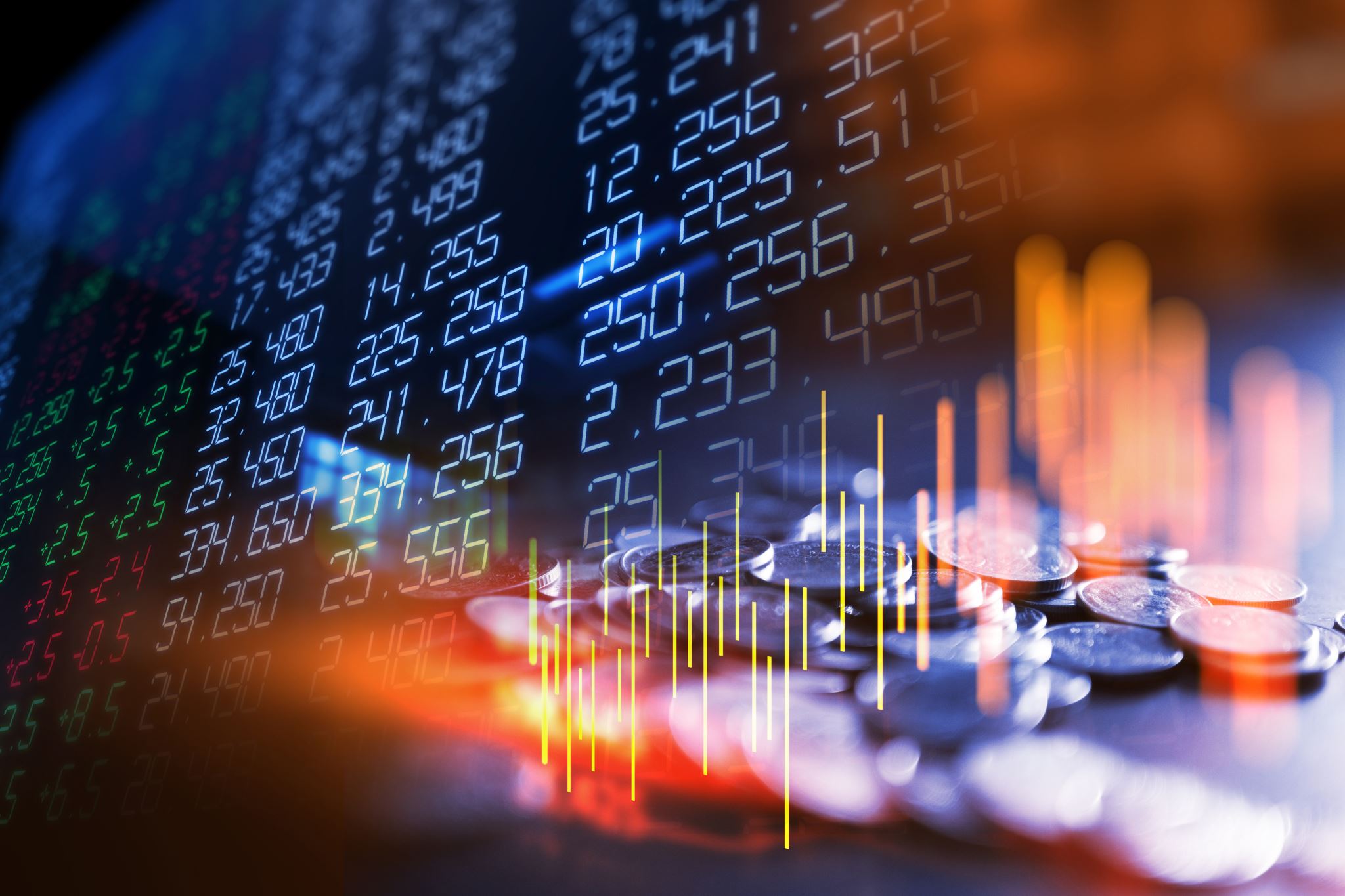 Investment in Capital Market
15-Nov-2022
CA Viren Doshi
22
Investment in Capital Market
Listed Non-Debt Instruments [Sch. III of NDI Rules 2019]
NRIs/ OCIs are freely allowed to purchase or sale on repatriable basis
Listed equity instruments on a recognized stock exchange
Transact through single AD Branch
Individual holding cap – 5%; Total holdings cap – 10%; May be raised – 24%
Units of equity-oriented mutual funds
50% or more investment in equity
Purchase or sale shares of PSEs being divested by the CG
15-Nov-2022
CA Viren Doshi
23
Investment in Capital Market
Debt Instruments [Sch. 1 of Debt Inst. Regs. 2019]
NRIs/ OCIs are freely allowed to purchase or sale on repatriable basis
Government dated securities (other than bearer securities)
Treasury Bills
Units of Domestic MF/ ETF which invest <= 50% in equity
Listed Non-Convertible/ Redeemable Preference Share or Debentures
All of the above are also allowed on non-repatriation basis without limits
Bonds of PSUs and Infrastructure Debt Funds
Debt Instruments issued by bank (including the ones eligible for inclusion in capital)
15-Nov-2022
CA Viren Doshi
24
Investment in Capital Market
Derivatives
Investment and Trade in Exchange Traded Derivatives by NRIs/ OCIs is allowed
Instruments as permitted by RBI can also be provided as collateral

Others
Subscription to authorized Chit Funds is allowed
Subscription to National Pension System
Such person should be eligible to invest in accordance with PFRDA
Annuity shall be repatriable
15-Nov-2022
CA Viren Doshi
25
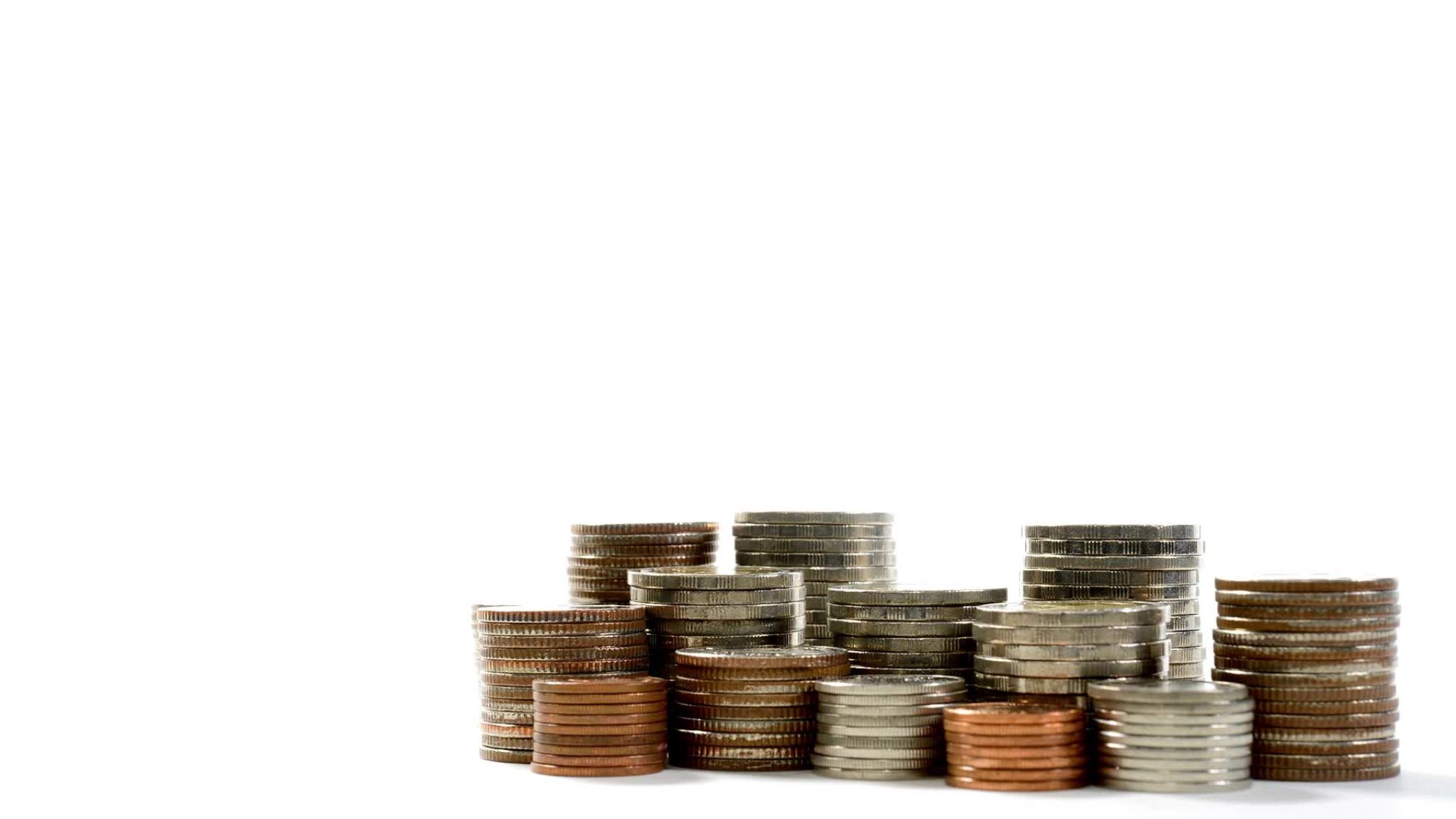 Investment in Business
26
15-Nov-2022
CA Viren Doshi
FDI – Schedule I of NDI Rules, 2019
Normal foreign investment by non-residents 
FDI linked conditions applicable
Entry Routes
Sectoral caps
Investment limits
Pricing guidelines
Procedural requirements
15-Nov-2022
CA Viren Doshi
27
Deemed Domestic Investment – Sch. IV of NDI Rules 2019
Sch. IV of NDI Rules 2019
Apart from FDI, NRIs/ OCIs are allowed to invest in India under non-repatriable basis
Investment can be done individually. Also allowed through company, trust, firm incorporated outside India
Owned and controlled by NRIs/ OCIs
Earlier OCBs
No definition for firm or trust
15-Nov-2022
CA Viren Doshi
28
Deemed Domestic Investment
Allowed to invest without limit
In equity shares of listed company
In equity share on unlisted company
Capital of LLP
Units of Investment Vehicle
Units of equity MF

Investment can be made from NRE/ NRO or Inward Remittance
Sale proceeds can be transferred only to NRO Account
15-Nov-2022
CA Viren Doshi
29
Deemed Domestic Investment
Restrictions based on business activity
Equity Instruments or Units of a Nidhi Company
Agricultural/ Plantation Activities/ Construction of Farm Houses
Real Estate Business
Real Estate Leasing is allowed
Dealing in TDRs
No prohibitions on retail trading

Any investment made under this schedule shall be at par with domestic investment and no FDI-linked conditions would apply
15-Nov-2022
CA Viren Doshi
30
Deemed Domestic Investment - Transfer
Transfer allowed from NRI/ OCI to Non-Resident
Subject to sectoral caps, pricing guidelines and other conditions
If from NRI/ OCI holding under Sch. IV to other NRI/ OCI under Sch. IV – No conditions

Gift from NRI/ OCI to Non-Resident
Prior approval of RBI required
Only to NR relative who is otherwise eligible to hold such instruments
Other conditions in Rule 13(3)
If gift to another NRI/ OCI under Sch. IV – No conditions, allowed under automatic
15-Nov-2022
CA Viren Doshi
31
Deemed Domestic Investment – Partnership Firm/ Proprietary Concern
Investment also allowed in capital of Indian Partnership Firm or Proprietary Concern
Restriction based on business activity
Agricultural Activities/ Plantation Activities/ Construction of Farm Houses
Print Media
Real Estate Business
Real Estate leasing allowed

Modes of payment would include NRO/ NRE/ Inward remittance
Sale Proceeds only to NRO
15-Nov-2022
CA Viren Doshi
32
Deemed Domestic Investment
Deemed Domestic Investment – Other Benefits
No lock-in period
No filings required
AD Bank should be informed
No valuation requirements
Income-tax provisions
No limit for investments
Limits specified for NRIs/ OCIs under repatriable route for portfolio investments will also not apply
USD 1 million scheme for individuals
15-Nov-2022
CA Viren Doshi
33
Case Study – Investment in Capital Market
Mr. Jain, an NRI based in UAE wants to do the following – 
Buy units of Kotak Focused Equity Fund, an equity MF to the tune of INR 50 lakhs out of the funds held in his NRO Account
He predicts substantial intra-day movement in shares of RIL. He hence, pledges his existing shareholding in demat account and buys shares of RIL

Kindly guide Mr. Jain on FEMA Regulations.
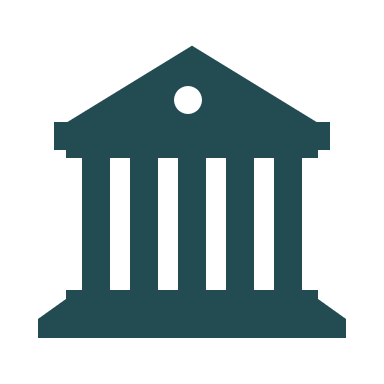 Kotak Mutual Fund
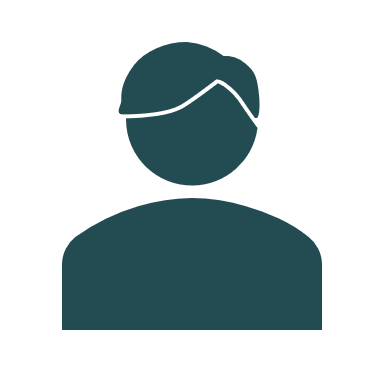 Mr. Jain
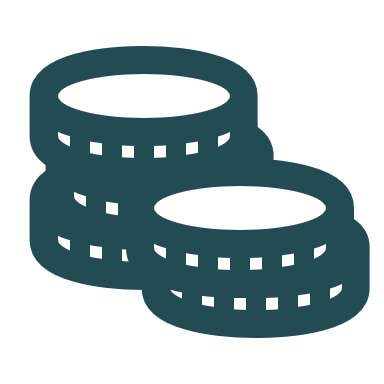 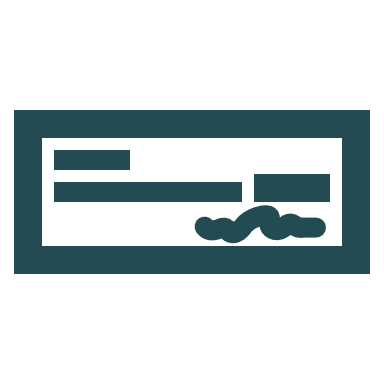 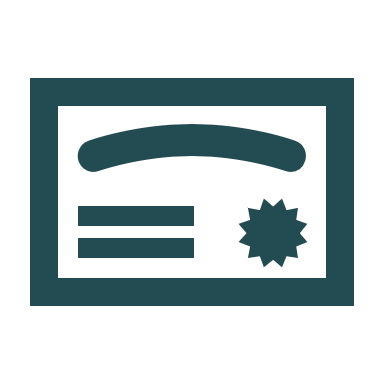 Existing shares (Pledged)
Shares of RIL
India
UAE
15-Nov-2022
CA Viren Doshi
34
Case Study – Investment in Capital Market
NRI/ OCI can invest under repatriable route and non-repatriable route for acquisition of equity MF

For repatriable investments, funds should be sourced from either inward remittance through bank channels or from NRE Account. Otherwise, same can be routed from NRO Account

Similar regulations are in place for units of debt MF as well
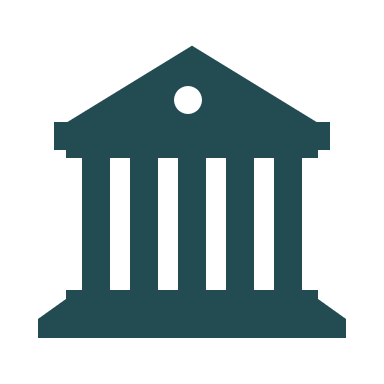 Kotak Mutual Fund
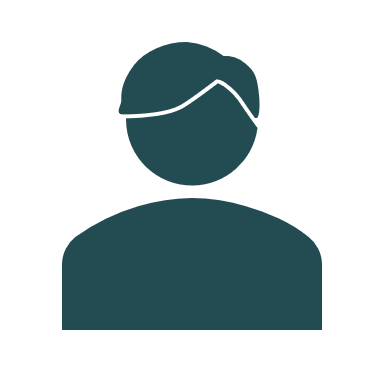 Mr. Jain
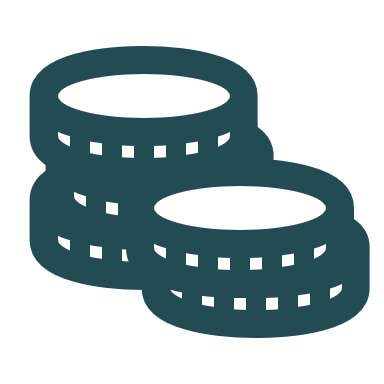 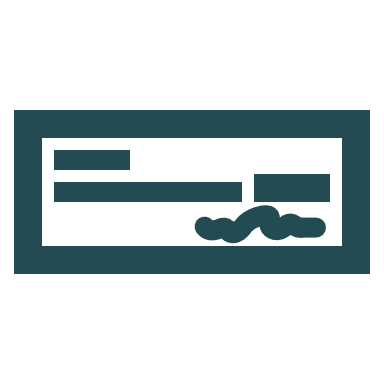 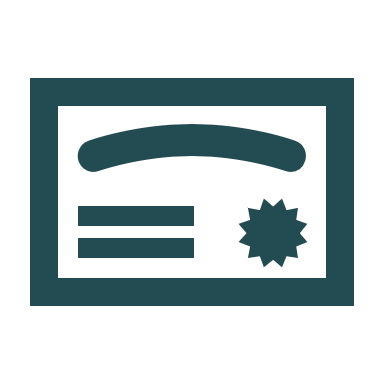 Existing shares (Pledged)
Shares of RIL
India
UAE
15-Nov-2022
CA Viren Doshi
35
Case Study – Investment in Capital Market
NRI/ OCI cannot place as margin equity shares held by them in demat account.

Consideration needs to be paid in specified modes, i.e. NRE or NRO or inward remittance

Intra-day trading or BTST not allowed
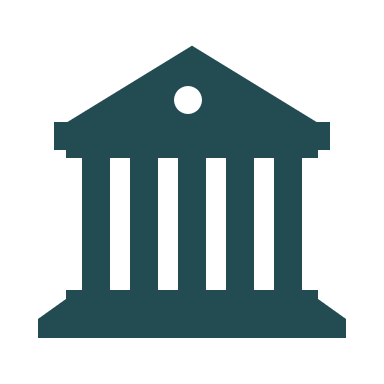 Kotak Mutual Fund
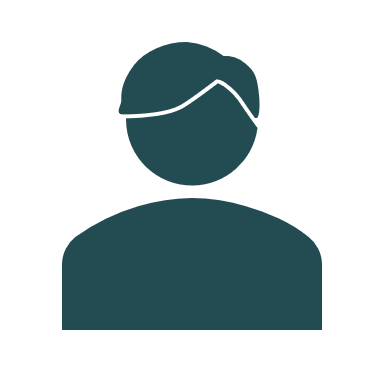 Mr. Jain
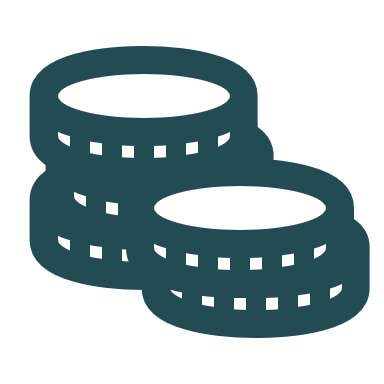 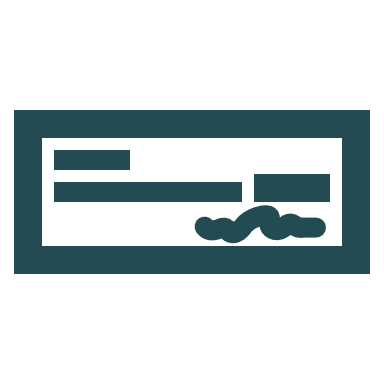 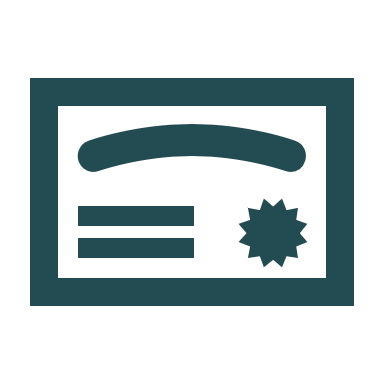 Existing shares (Pledged)
Shares of RIL
India
UAE
15-Nov-2022
CA Viren Doshi
36
Case Study – Investment through Firm
Mr. Gandhi, a resident of India and Mr. Shah, an NRI decide to invest in Indian stock market. They have decided to undertake long-term investment activities.

They propose to float and register a partnership firm in India for the same purpose.

Is the transaction valid?
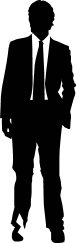 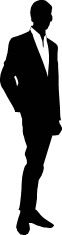 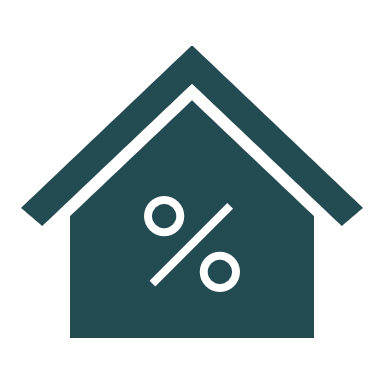 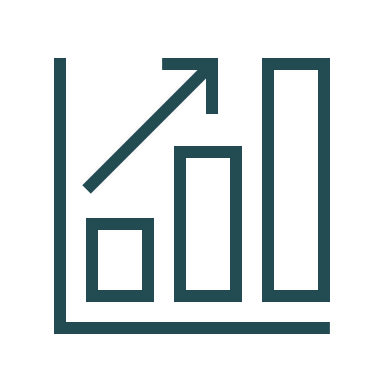 UK
India
15-Nov-2022
CA Viren Doshi
37
Case Study – Investment through Firm
Investment in partnership firm in India would get covered under Sch. IV of NDI Rules.

Share investment is not prohibited as an investment activity for non-repatriable investments.

No issues under FEMA. However, NBFC Regulations would apply.
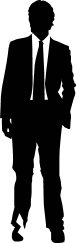 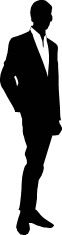 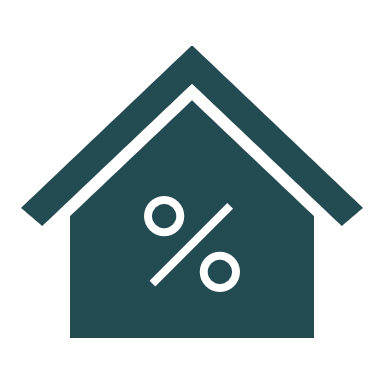 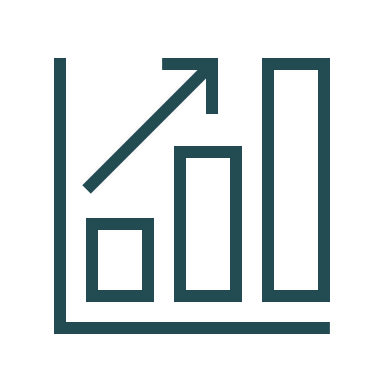 UK
India
15-Nov-2022
CA Viren Doshi
38
Investment in Business – Foreign Direct Investment
Sector specific benefits [Sch. I of NDI Rules]
FDI is allowed under automatic route up to 49% for everyone in 
Scheduled Air Transport Service/Domestic Scheduled Passenger Airline
Regional Air Transport Service
Allowed under automatic route up to 100% for NRIs
Similar condition for holding in Air India Limited
Foreign investments in M/s Air India Limited, including that of foreign airlines shall not exceed 49 per cent either directly or indirectly except in case of those NRIs, who are Indian Nationals, where foreign investments is permitted up to 100 per cent under automatic route
15-Nov-2022
CA Viren Doshi
39
Investment in Business – Foreign Direct Investment
Sector specific benefits
Construction Development: Townships, Housing, Built-up infrastructure
Under 100% Automatic Route
One FDI-linked performance condition is – 
	A PROI shall be permitted to exit and repatriate foreign investment before the completion of 	project under automatic route, provided that a lock-in-period of three years, calculated with 	reference to each tranche of foreign investment has been completed
This condition is NOT applicable to NRI/ OCI investors
15-Nov-2022
CA Viren Doshi
40
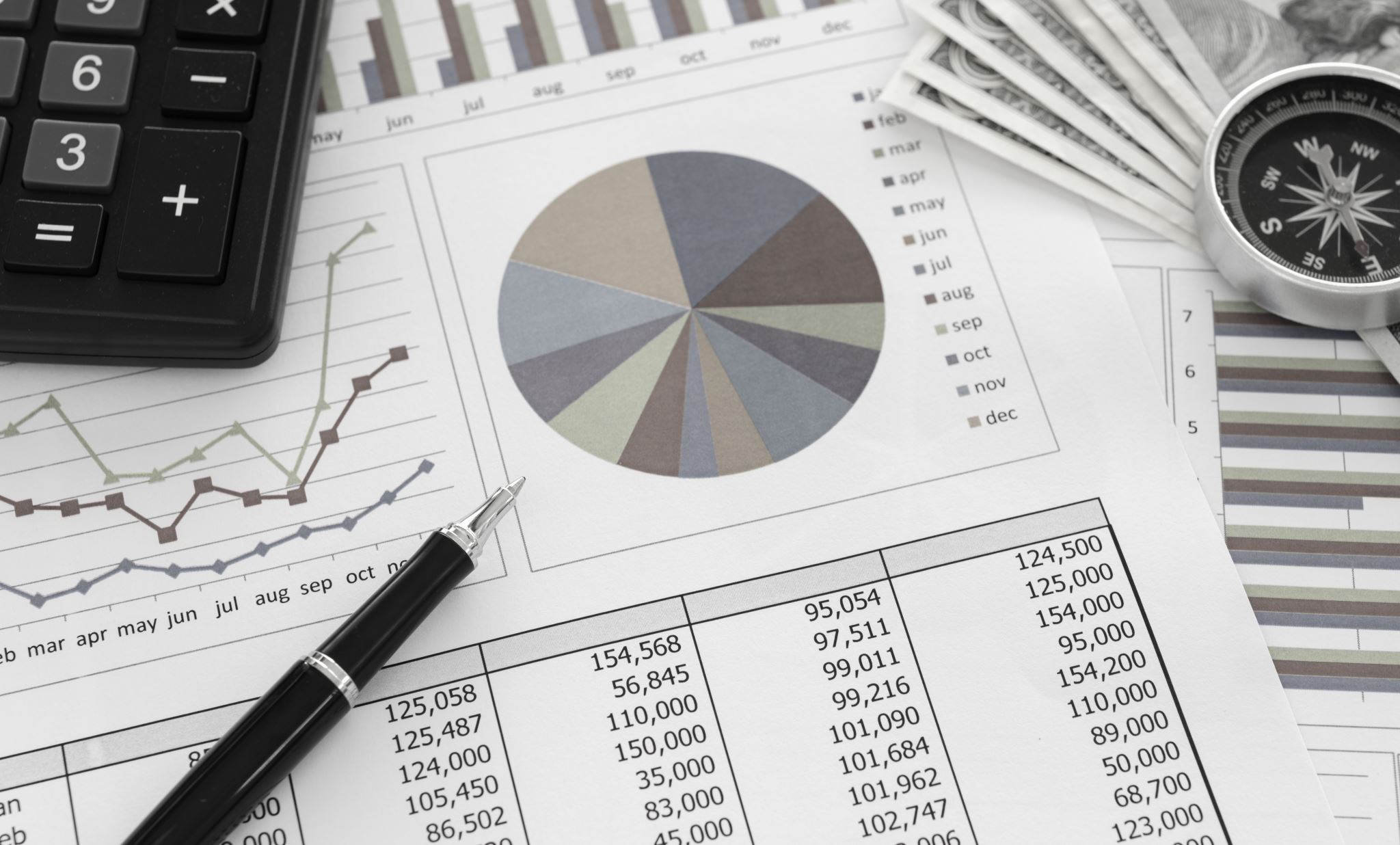 Bank Accounts and Deposits
15-Nov-2022
CA Viren Doshi
41
Bank Accounts and Deposits
For the purposes of these regulations, PIOs would also include OCI Cardholders

All Non-Residents should hold bank accounts as NRO Accounts
In case of emigrating individuals, resident account shall be converted into NRO Accounts
In addition to NRO Accounts, NRIs and PIOs are allowed to maintain
[Sch. 1 and 2 of FEMA Notfn. No. 5(R)]
‘NRE Account’ under the Non-Resident (External) Account Scheme; and
‘FCNR(B) Account’ under the Foreign Currency (Non-Resident) Account Banks Scheme
NRIs and PIOs can also extend following deposits 
[Sch. 6 and 7 of FEMA Notfn. No. 5(R)]
To Company in India including registered NBFCs on repatriable basis
To Company/ Firm/ Proprietorship Concern on non-repatriable basis
15-Nov-2022
CA Viren Doshi
42
Bank Accounts and Deposits
NRE (Non-Resident External) Account [Sch. 1 of FEMA 5(R)]
NRIs and PIOs allowed
Funds are freely repatriated
Maintained in INR
Savings, Current, Recurring and FD
Permissible Credits
Proceeds of remittances to India in any permitted currency
Proceeds of personal cheques/ foreign currency/ bank notes during temporary visit to India
Transfer from other NRE/ FCNR(B)
Interest accrued
Any other income (net off taxes)
Maturity or sale proceeds of eligible repatriable investments
Refund of share/ deb. subs./ application money/ earnest money if made from such or other NRE/ FCNR(B) or from outside India through inward remittance
Any other as permitted
AP (Dir. Series) Circular No. 117 dated May 7, 2012 – NRO to NRE
15-Nov-2022
CA Viren Doshi
43
Bank Accounts and Deposits
NRE Account – Permissible Debits
Local disbursements
Remittances outside India
Transfer to NRE/ FCNR (B) accounts of the account holder or any other person eligible to maintain such account
For making any repatriable or other investments
Investment in shares/ securities/ commercial paper of an Indian company or for purchase of immovable property in India provided such investment/ purchase is covered by the regulations made, or the general/ special permission granted by the Reserve Bank
Any other transaction if covered under general or special permission granted by the Reserve Bank
15-Nov-2022
CA Viren Doshi
44
Bank Accounts and Deposits
NRE Account – Loans against security of funds held in the account
To Account Holder
Personal or Business Purposes
Prohibited Sectors – Agricultural Activities/ Real Estate
Investing under non-repatriable route for investing in Indian Companies/ Firms
Acquisition of residential IP in India for own residential use
Repayment flexible – NRO/ NRE/ Fresh inward remittance
To Third Parties Resident in India – Individuals/ Firms/ Companies in India against NRE FD
Personal or Business Purposes
Prohibited Sectors – Agricultural Activities/ Real Estate
Loans Outside India
AD may allow their foreign branches outside India to grant loans to account holder or third party
Bona fide purpose – Not allowed relending/ agricultural activities/ real estate business
Against security of funds held in NRE Accounts and remittance for liquidation of outstanding also allowed
15-Nov-2022
CA Viren Doshi
45
Bank Accounts and Deposits
NRE Account – Other Regulations
Interest income on all NRE accounts are exempt from income-tax for NRs under FEMA [S. 10(4)(ii) of the Income-tax Act, 1961]
Erstwhile wealth-tax law provided exemption to balances in NRE accounts

For resident nominee of deceased account holder, remittance of funds outside India for meeting liabilities of shall be subject to prior RBI approval
15-Nov-2022
CA Viren Doshi
46
Bank Accounts and Deposits
Specific Issues

Gifts from NRO to NRE account not allowed 
Not a permissible debit under NRO account scheme

Gifts from NRE to NRO account not permitted
Not a permissible debit under NRE account scheme
15-Nov-2022
CA Viren Doshi
47
Bank Accounts and Deposits
FCNR(B) Account [Sch. 2 of FEMA 5(R)]

Only in form of Term Deposit

Held in permissible foreign currencies
USD, GBP, JYP, Euro, AUD

Permissible Debits and Credits same as that of NRE Accounts

Terms and conditions as applicable for loans and overdrafts for NRE Accounts shall mutatis mutandis apply
15-Nov-2022
CA Viren Doshi
48
Bank Accounts and Deposits
Non-Repatriable Deposits [Sch. 7 of FEMA 5(R)]
Who can accept?
Company in India including registered NBFCs
Proprietorship Concern
Firm
On non-repatriable basis
Investment only from NRO Account
Funds cannot be transferred from NRE to NRO
Acceptance under private arrangement or under public deposit scheme
Interest rates not specified but as per market
15-Nov-2022
CA Viren Doshi
49
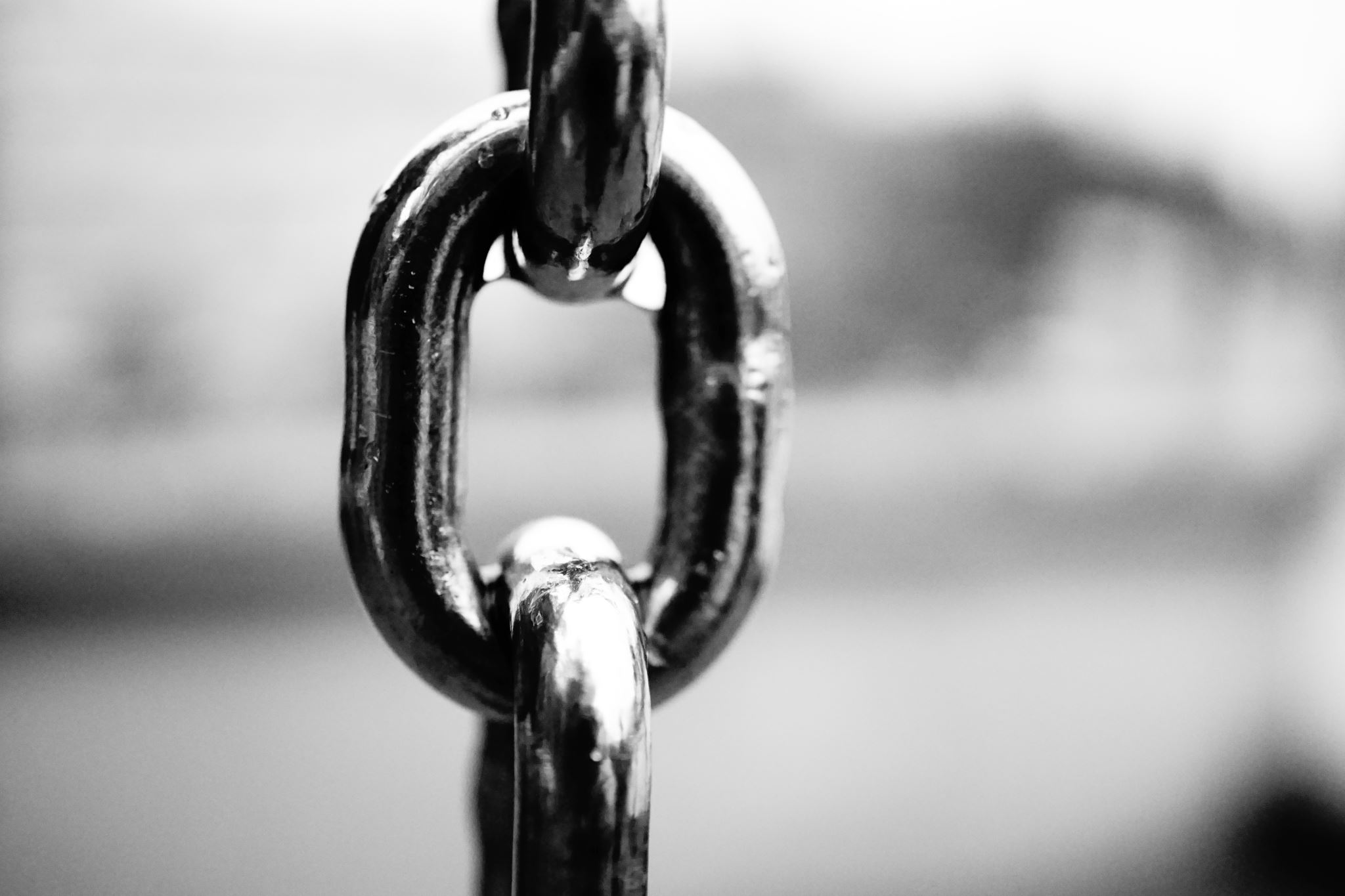 Borrowing and Lending
15-Nov-2022
50
CA Viren Doshi
15-Nov-2022
CA Viren Doshi
51
Borrowing and Lending
Restricted End Uses for Borrowing and Lending
[Reg. 2 of FEMA Notfn. No. 3(R)]
Business of Chit Fund or Nidhi company
Investment in capital market including margins and derivatives
Agricultural activities
Real estate activities
Trading in TDRs
15-Nov-2022
CA Viren Doshi
52
Borrowing by NRIs/ OCIs
Loans in INR from Banks
[Reg. 7(A)(i) of FEMA Notfn. No. 3(R)]
AD Bank in India allowed to grant INR loans to NRIs/ OCIs
Purpose
Personal
Business
Acquisition of residential IP in India
Vehicle
Any other purpose within AD policy
AD responsible for checking restricted end-uses
15-Nov-2022
CA Viren Doshi
53
Borrowing by NRIs/ OCIs
Loans in INR from Financial Institutions 
[Reg. 7(B)(i) of FEMA Notfn. No. 3(R)]

Registered NBFC, Housing Finance Institution or any Financial Institution
Allowed to advance vehicle or housing loans to NRIs/ OCIs
Restricted end-uses
15-Nov-2022
CA Viren Doshi
54
Borrowing and Lending
Loans in INR from Employer
[Reg. 7(B)(ii) of FEMA Notfn. No. 3(R)]
Employer being Indian entity allowed to advance loan to NRI/ OCI in accordance with Staff Welfare Scheme
Restricted end-uses
Subject to terms and conditions of RBI

Loans in INR from Resident Individual
[Reg. 7(B)(iii) of FEMA Notfn. No. 3(R)]
RI may grant rupee loan to an NRI
RI may grant rupee loan to an OCI cardholder who is a relative
LRS Limit
Restricted end-uses
Subject to terms and conditions of RBI
15-Nov-2022
CA Viren Doshi
55
Lending by NRIs/ OCIs
Loans in Forex to Resident Individual
[Reg. 4(B)(v) of FEMA Notfn. No. 3(R)]
Any relative outside India, including NR can advance to RI loan up to LRS Limit of USD 250,000
Restricted end-uses
Subject to terms and conditions of RBI

Loans in INR to Resident Individual
[Reg. 6(B)(vi) of FEMA Notfn. No. 3(R)]
Any Indian resident, other than company in India, may borrow from NRI
Any Indian resident, other than company in India, may borrow from relative OCI
Restricted end-uses
Subject to terms and conditions of RBI
15-Nov-2022
CA Viren Doshi
56
Lending by NRIs/ OCIs
Returning Indian
[Reg. 8(iv) of FEMA Notfn. No. 3(R)]
A resident individual permitted to service loans taken overseas as NR
Subject to terms and conditions specified by RBI
Any other legal remedy available

Subject to terms and conditions specified by RBI
Earlier notification, conditions provided
No AP (Dir) Circular
New notification in 2018 with liberalized provisions
No terms and conditions have been prescribed till date
Master Direction has not been updated
Can a view be taken that since conditions have not been prescribed, there are none and hence, transactions can be allowed?
15-Nov-2022
CA Viren Doshi
57
Other Facilities
15-Nov-2022
58
CA Viren Doshi
Other Facilities
Current income, without limit, fully repatriable
Does not include Capital Gains
No limit on repatriation of investment made under repatriable route

Remittance of Assets [Reg. 4(2) of FEMA 13(R)]
NRIs/ PIOs permitted to remit annually USD 1 million
Repatriation of non-repatriable investments allowed
Such repatriation of funds is out of – 
Balances in NRO account
Sale proceeds of assets
Not more than two residential properties
Assets inherited
Legacy on production of documentary evidence in support of acquisition, inheritance or legacy of assets
Deed of settlement made by either parents or relative and settlement taking place after death of settler, on production of original deed of settlement
More than 1 remittance, keep track of total remittances
15-Nov-2022
CA Viren Doshi
59
Case Study - Repatriation through LLP
Mr. Ambani, an NRI has inherited various assets in India which include equity shares, immovable properties, listed debentures, etc. amounting to $ 225 million.
USD 1 million scheme would take 225 years for him to remit.
He forms an LLP. Transfers such assets as capital and then sell.
He then repatriates his share of profit as current income.
Is this valid under FEMA?
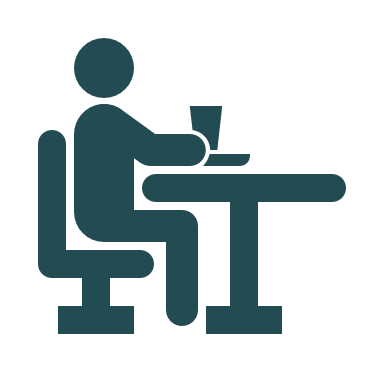 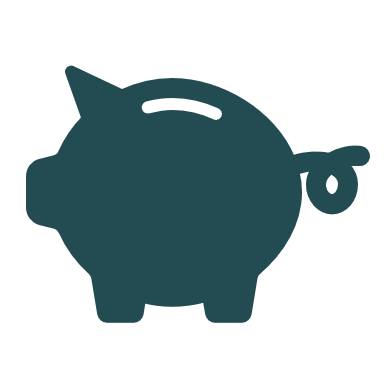 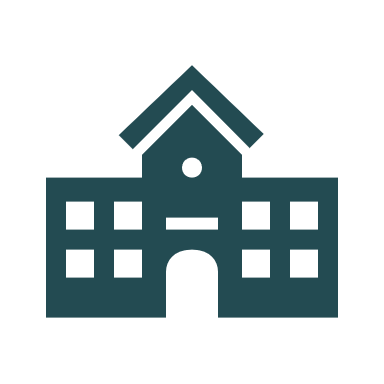 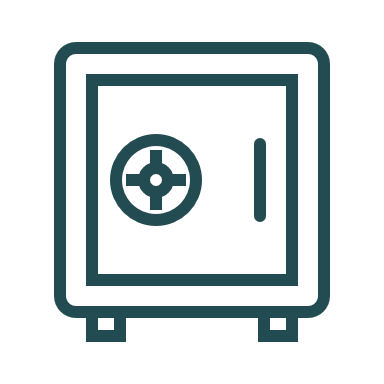 Assets inherited
Mr. Ambani
All inherited assets introduced as capital in Indian LLP
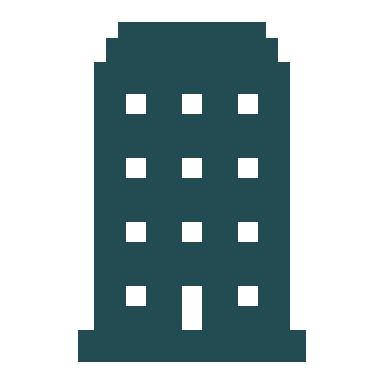 Share of profit
LLP
India
USA
15-Nov-2022
CA Viren Doshi
60
Case Study - Repatriation through LLP
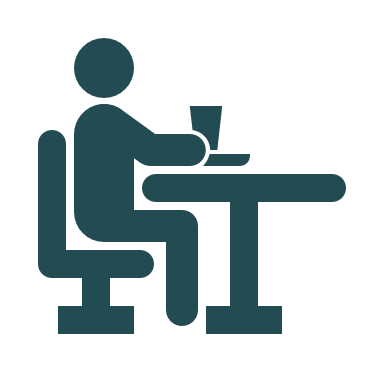 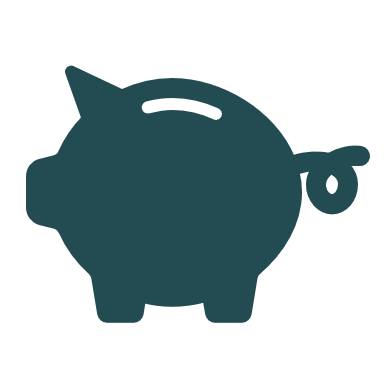 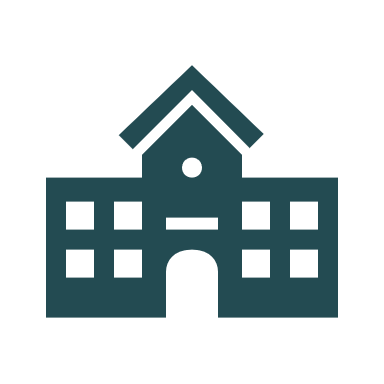 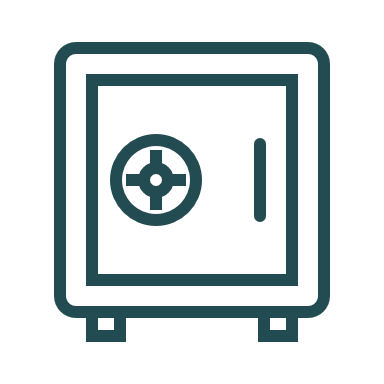 NRI could not have remitted such assets directly under Remittance of Assets Regulations.

Prior RBI Approval required

“What cannot be done directly; cannot be done indirectly.”

Not a mere technical violation
Assets inherited
Direct sell and transfer outside India
All inherited assets introduced as capital in Indian LLP
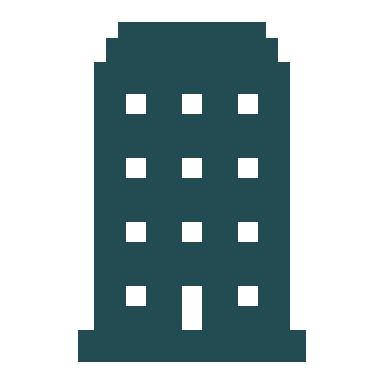 Share of profit
LLP
India
USA
15-Nov-2022
CA Viren Doshi
61
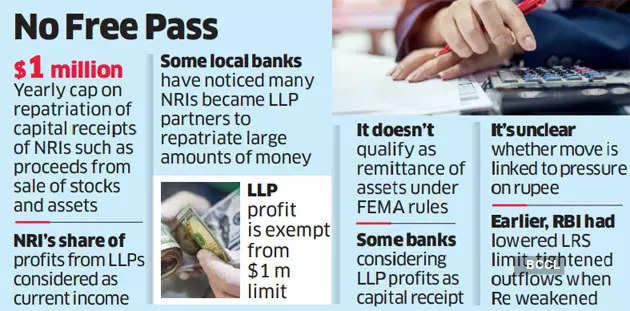 15-Nov-2022
62
CA Viren Doshi
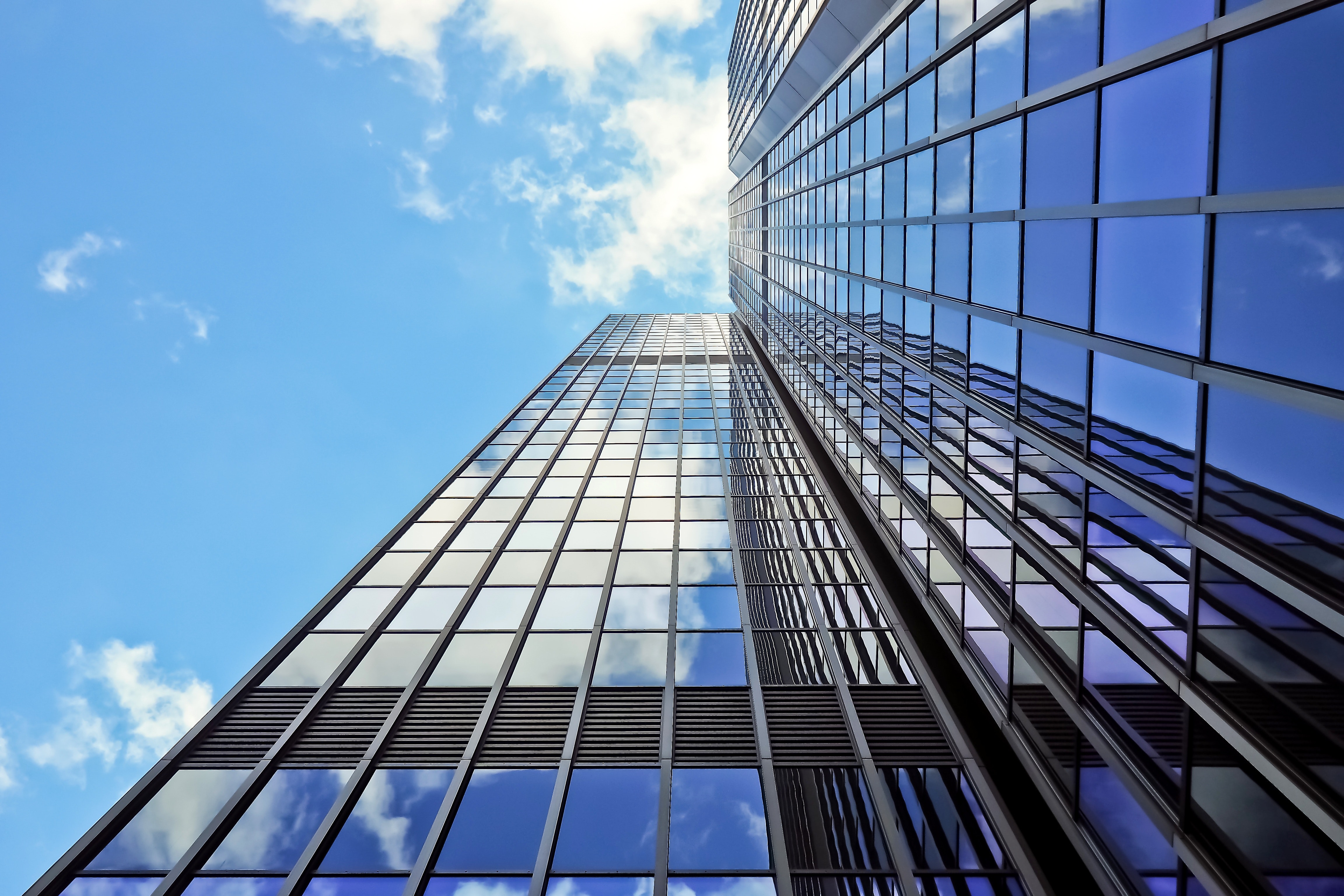 Immovable Properties in India
15-Nov-2022
CA Viren Doshi
63
Background

Definitions

Acquisition by NRIs/ OCIs

Acquisition by PROI

Acquisition by LTV (Long Term Visa Holders)

Acquisition by Foreign Embassies/ Diplomats/ Consulate Generals
Layout
15-Nov-2022
CA Viren Doshi
64
Background
Earlier regulated by RBI, now regulated by CG
S. 6(2A) of FEMA
FEMA (Non-Debt Instruments) Rules 2019

Reasons for regulating IP acquisition in India
Security Reasons
Pricing

General criteria of residence under 'FEMA' whereas IP regulations have criteria based on citizenship
Non-Residents not allowed; hence Residents allowed
However, residents of certain countries prohibited
FEMA not applicable for residents buying IP in India
15-Nov-2022
CA Viren Doshi
65
Background
Liberal provisions for NRIs and OCIs

Strict prohibitions for investment by citizens of certain countries

IP Regulations cover only 'investment' in IP
Business in IP in India covered under NDI Rules Sch. I and Sch. IV
Important to distinguish
15-Nov-2022
CA Viren Doshi
66
2
NR having place of business in India

Only for carrying on permitted activity
1
Available Routes
NRIs / OCIs

Joint acquisition by NR Spouse
3
4
Long-term Visa Holders

Only for specified minorities of specified nations
Foreign Embassies/ Diplomats/ Consulate Generals
15-Nov-2022
CA Viren Doshi
67
Definitions
Non-Resident Indian (NRI) –
An individual resident outside India who is a citizen of India

Overseas Citizen of India (OCI) – 
An individual resident outside India who is registered as an Overseas Citizen of India Cardholder under section 7A of the Citizenship Act 1955

Relative – 
Relative as defined u/s 2(77) of the Companies Act 2013
15-Nov-2022
CA Viren Doshi
68
IP in India – Specific Prohibitions
Citizens of following countries not allowed to acquire IP without prior permission of RBI:
Pakistan, Bangladesh, Sri Lanka, Afghanistan, China, Iran, Nepal, Bhutan, Hongkong, Macau or North Korea
OCI Cardholder from these countries allowed to acquire
Lease not exceeding 5 years allowed
Citizen includes both natural persons and legal entities
Restrictions based on Citizenship are strictly not as per FEMA
However, it is a security issue and hence policy must be followed
Practically, registration authorities and/or local government authorities do not process the transfer unless approval is obtained 
Violation can be compounded
However, high chance that all gain made from such transaction would be charged as compounding fee
15-Nov-2022
CA Viren Doshi
69
IP in India by NRIs/ OCIs – Do’s and Don’ts
NRIs/ OCIs can:
Acquire property in India
Sell the property and repatriate the proceeds, in majority cases
Let out, earn rent and repatriate the same
Bequeath the property to anyone

NRIs/ OCIs cannot:
Buy agricultural land, plantation property and/ or farmhouses (‘agricultural properties’)
Enter in Real Estate Trading or trading of TDRs
15-Nov-2022
CA Viren Doshi
70
IP in India by NRIs/ OCIs – Acquisition and Transfer
15-Nov-2022
CA Viren Doshi
71
IP in India by NRIs/ OCIs – Acquisition and Transfer
As a corollary to the above table, NRIs and OCIs cannot do the following – 

Agricultural Property can be acquired by NRIs/ OCIs only by way of inheritance
No option of purchase or gift

Such agricultural property can only be sold or gifted to a PRII
Bequeath to anyone including PROI

No property can be transferred by way of sale or gift to PROI or non-relative NRIs/ OCIs
Inconsistency in NDI Rules [Rule 24(e)] and Master Direction [Reg. 3.2(b)]
15-Nov-2022
CA Viren Doshi
72
IP in India by NRIs/ OCIs – Modes of Payment
Payment for acquisition of IP in India can be made only out of
Inward remittance
NRE Balances
FCNR(B) Balances
NRO Balances

Payment through travelers cheques or in foreign currency notes or in any other manner in not allowed

No approval required from RBI; no declarations required

Loans can be accepted from Bank for acquisition of IP in India in accordance with Reg. 7(A)(i) of FEMA 3R
Loans from employers allowed; for NRIs – allowed from PRII subject to LRS; for OCIs – allowed from PRII relative subject to LRS
Terms and conditions not prescribed
15-Nov-2022
CA Viren Doshi
73
IP in India by NRIs/ OCIs – Repatriation
Repatriation on sale will be freely allowed without approvals:
IP other than Agricultural Properties
Acquired in accordance with extant provisions
Payment for acquisition made from NRE/ FCNR/ foreign exchange received through banking channels
For residential properties, repatriation of sale proceeds not more than 2 properties

Benefit of 1 million dollar scheme available for non-repatriable investments
15-Nov-2022
CA Viren Doshi
74
IP in India – NR Spouse of NRI or OCI
Non-Resident (NR/ PROI) Spouse who is not an NRI/ OCI can acquire:

Only one IP other than agricultural properties

Jointly with NRI/ OCI spouse

Marriage should have been registered and subsisted for not less than 2 years immediately preceding the acquisition of such property

Spouse should not be otherwise prohibited from such acquisition

Payment may be made from non-resident account held in accordance with FEMA Regulations or by way of inward remittance
15-Nov-2022
CA Viren Doshi
75
IP in India – NR having place of business in India
PROI having BO, PO or any other place of business in India can acquire IP in India:

Only for carrying on permitted activity or its incidental activities
Entities of 11 countries mentioned earlier require prior approval
Declaration in Form IPI needs to be filed within 90 days from date of acquisition
PROI can mortgage such IP to an AD as a security for borrowing
Prior RBI Approval is required
15-Nov-2022
CA Viren Doshi
76
IP in India – Long-term Visa Holder
Long-term Visa Holders being citizens of Afghanistan, Bangladesh or Pakistan may purchase IP if:

They belong to specified minority communities viz. Hindus, Sikhs, Jains, Buddhists, Parsis and Christians

Acquire only one residential IP as dwelling for self-occupation and only one IP for self-employment

Several conditions to be met for security reasons
15-Nov-2022
CA Viren Doshi
77
IP in India – Foreign Embassies/ Diplomats/ Consulate Generals
Foreign Embassy/ Diplomat/ Consulate General, may purchase/ sell IP (other than agricultural properties) in India if:

They obtain clearance from MEA

Consideration is paid out of funds remitted from abroad through banking channels
15-Nov-2022
CA Viren Doshi
78
IP in India – Foreigners
FDI Route open for Foreigners to invest in an Entity in India for business purposes

IP required commensurate to such business purpose can be acquired

However, care must be taken that land purchased is utilized for purpose of business – trading in land is not allowed
15-Nov-2022
CA Viren Doshi
79
IP in India – Creation of Charge in India
Indian residents can create a charge on IP in India in favour of overseas lender for ECB

On invocation of charge, the foreign lender can sell IP only to Indian resident and sale proceeds can be repatriated to liquidate the ECB.
15-Nov-2022
CA Viren Doshi
80
IP in India – Loan Abroad
NRI / OCI can mortgage his IP in India for loan taken from a foreign lender by a foreign company, of which he is a director. Mortgage should be with a Bank in India which is Indian correspondent of an overseas lender.

Funds should be used by the borrowing company only for its core business purposes overseas.

In case of invocation of charge, the Indian bank can sell the IP to an eligible acquirer and remit the sale proceeds to the overseas lender. [R. 30(1)(c)]
15-Nov-2022
CA Viren Doshi
81
IP in India – Consequences
Violations of IP regulations are taken seriously and not treated as technical violations
Violator can apply for compounding under Compounding Rules
Needs to first regularise the transaction before applying for compounding
Generally 6 months given to regularise the transaction 
Regularisation is generally by transfer of IP to Indian resident and ‘citizen’
Most cases of such violations are compounded by RBI by levying a compounding fee
In cases where source of funds for acquisition are not through banking channels matter is forwarded to Enforcement Directorate
Compounding fee is levied as per computation matrix forming part of Master Direction on Compounding
Computation Matrix provides for adding “Undue Gain” to compounding fee
Review of compounding orders shows that Undue Gain can include both capital gain made by the violator, as also any other income made out of reinvestment of gain
Tax deducted at source has been reduced from undue gain in some cases
Compounding Orders used to be placed on RBI Website resulting in name and shame
If Compounding Fee is not paid, matter is forwarded to Enforcement Directorate for adjudication
15-Nov-2022
CA Viren Doshi
82
Case Study - Loans in disguise
Mr. Piramal, an NRI wants to advance loan of INR 10 crores to his developer friend in Ahmedabad, Mr. Adani.
Loan is to be advanced for an ongoing commercial project being developed by Mr. Adani.
FEMA Borrowing and Lending Regulations do not allow such a transaction.
Hence, Mr. Piramal books 15 offices worth INR 2 crores each. On such booking, he advances INR 10 crores to Mr. Adani.
Mr. Piramal receives the booking letter and relevant RERA formalities are also completed.
A couple of years later, deal is cancelled by Mr. Adani and such advance is repaid with an interest of 12%.
Will this transaction have any consequences under FEMA?
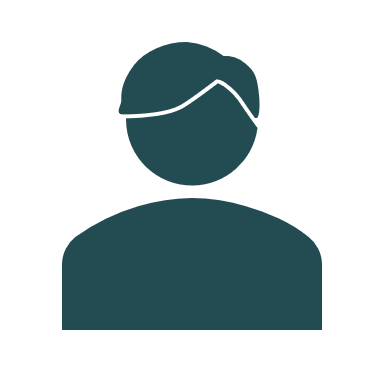 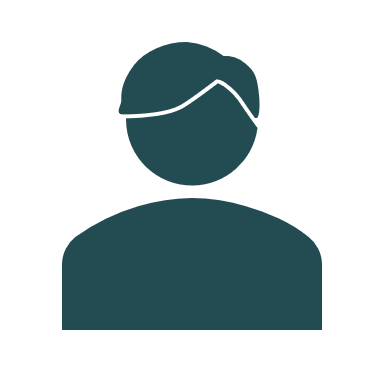 Mr. Adani
Mr. Piramal
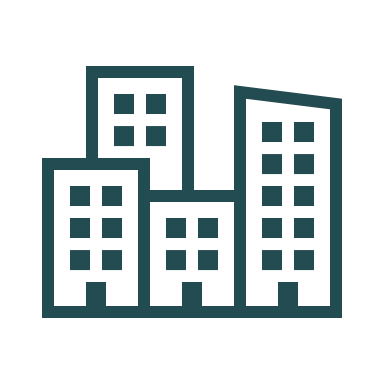 Commercial
Project
India
UAE
15-Nov-2022
CA Viren Doshi
83
Case Study - Agricultural Property
Mr. Sheikh is an NRI. He is a visionary developer.
He wants to buy a piece of agricultural land in India, convert to non-agricultural land and build township.
Since he is not allowed to buy such land, he incorporates a closely-held company in India in 2021 and buys such land.
NA application has been made. But it would take a couple of years to process.
Hence, the Company undertakes certain basic agricultural activities.
Land was converted in late 2022 and township development has started.
Is this arrangement valid under FEMA?
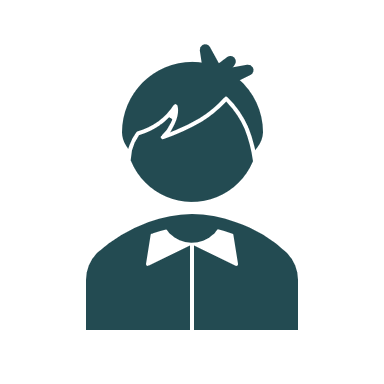 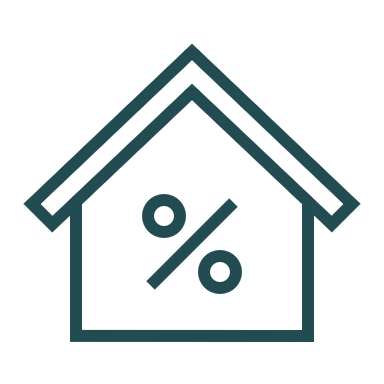 Mr. Sheikh
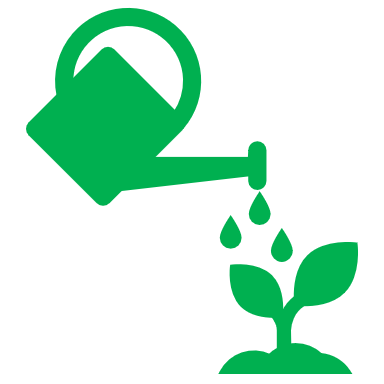 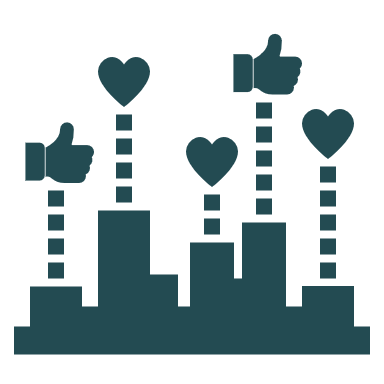 India
UAE
15-Nov-2022
CA Viren Doshi
84
Case Study - Agricultural Property
Proposed activity of Indian company is allowed under FDI repatriable-route as well under non-repatriable rules.
Majority of land in India is agricultural.
If the purpose is bona fide, cannot say that NRI violated FEMA Regulations.
However, agricultural activities are not allowed.
Hence, it is in violation of FEMA provisions.

In case agricultural activities would not have been conducted, one could have claimed bona fide under the FEMA Regulations.

It needs to be noted that an agricultural land under FEMA may be non-agricultural land under the Income-tax and vice-versa.
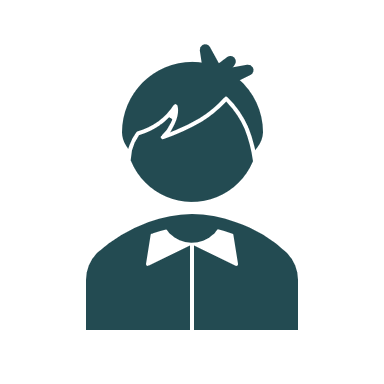 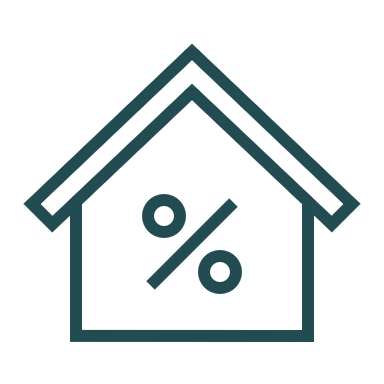 Mr. Sheikh
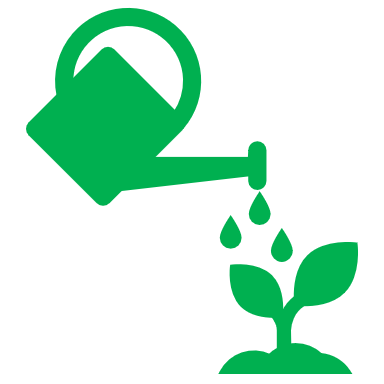 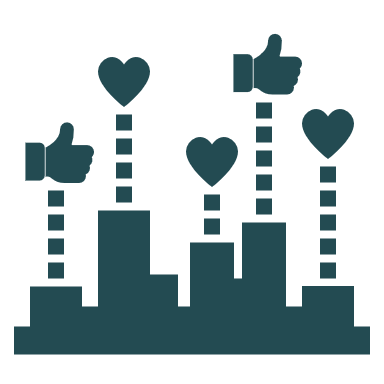 India
UAE
15-Nov-2022
CA Viren Doshi
85
Case Study – Real Estate
Mr. Jeswani is an NRI.
He wants to buy a piece of land in India and do development of township.
For the above project, he wishes to do it jointly with Mr. Israni.
There will be no separate entity which will be opened. Both of them will contribute equally towards all the aspects of the project.

Is the arrangement valid under FEMA?
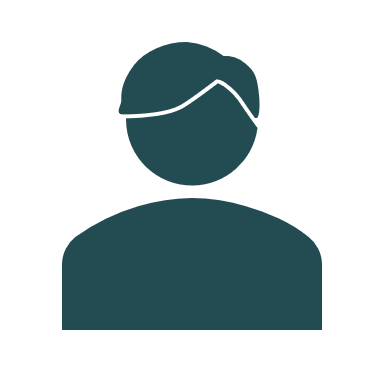 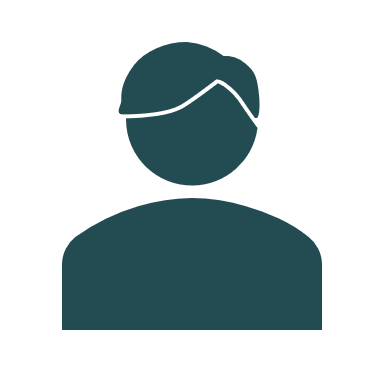 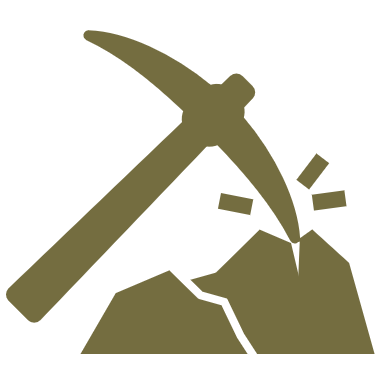 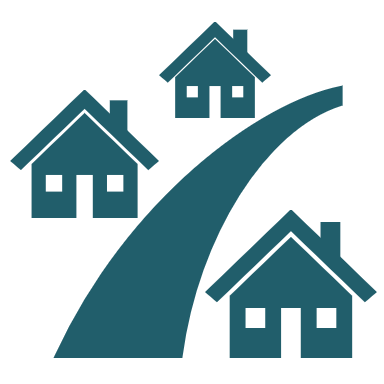 India
UAE
15-Nov-2022
CA Viren Doshi
86
Case Study – Real Estate
Such arrangement will result in Association of Persons (AOP).
It is recognized under FEMA. However, no specific regulations.
Constitution of AOP itself is an independent capital account transaction.
Such constitution is not specifically allowed, hence, prohibited.
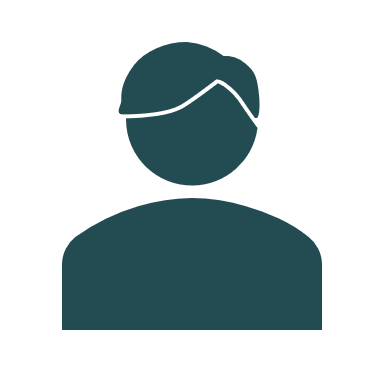 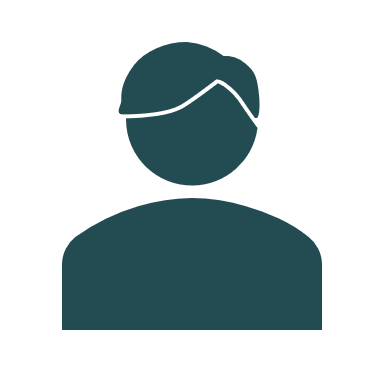 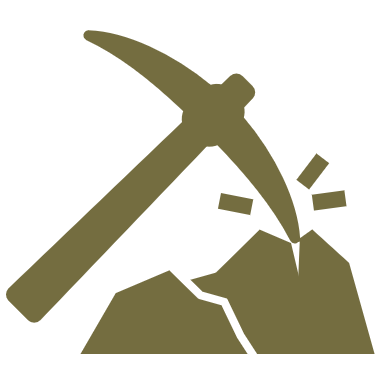 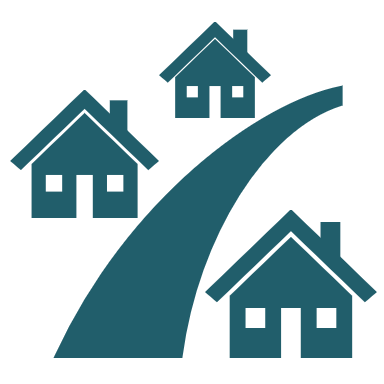 India
UAE
15-Nov-2022
CA Viren Doshi
87
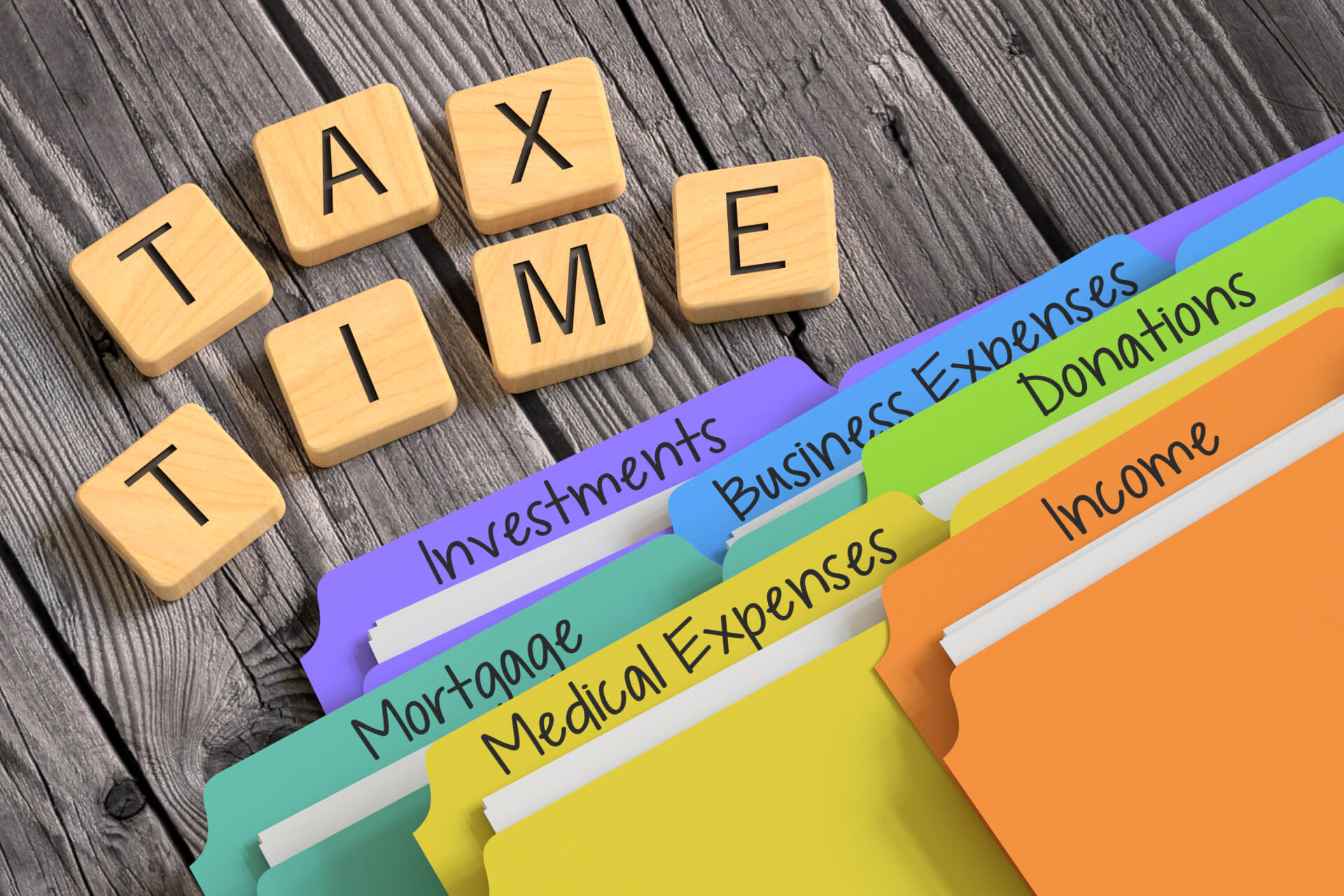 Income-tax angle
15-Nov-2022
CA Viren Doshi
88
Income-tax angle
Residential Status under ITA to be checked
Especially in light of amendments vide FA 2020
Tie-breaker rules in case of dual residency
Documentation should be maintained in softcopy available remotely at all times
Exemption for NRE interest u/s. 10(4)(ii) available to NRs under FEMA
Exemption for FCNR interest u/s. 10(15)(iv)(fa) available to NRs under ITA
Tax on STCG or LTCG on sale of IP
LDC to be taken for nil/ lower TDS
Dividend @ 20% u/s. 115A. Applicable DTA to be checked. 
Royalty-FTS @ 10% u/s. 115A. DTA may have beneficial provisions like make available clause. 
Form 10F to be filed online where DTA benefit is claimed
Form 15CA and 15CB to be filed online for repatriation
Purpose Codes to be appropriately selected
15-Nov-2022
CA Viren Doshi
89
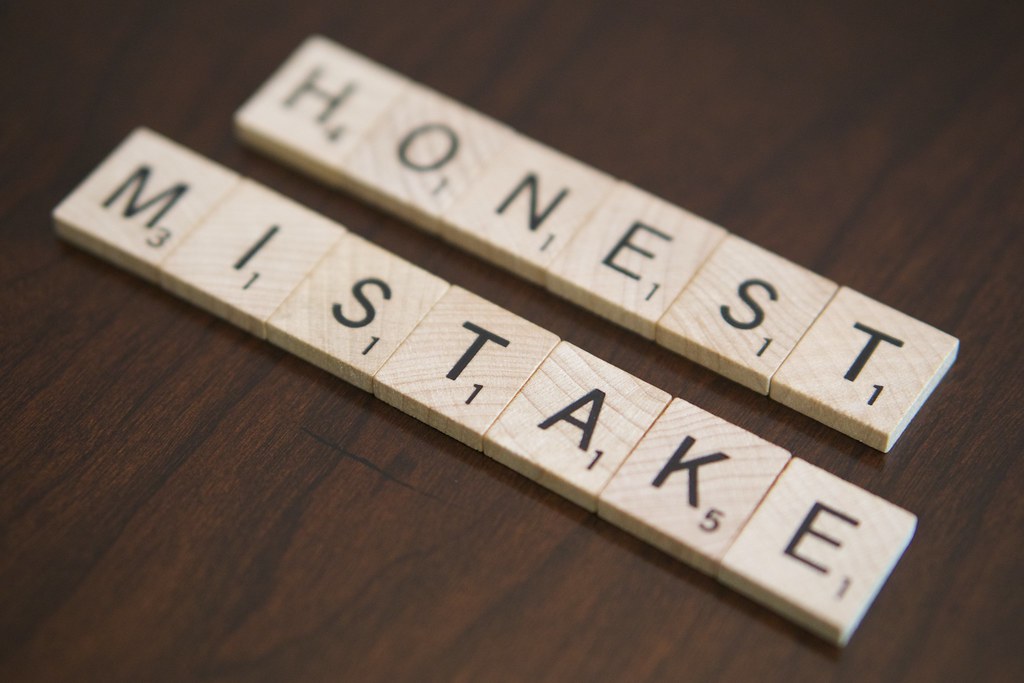 Gaffes by NRIs
15-Nov-2022
CA Viren Doshi
90
Gaffes by NRIs
Not converting bank accounts
Depositing un-utilized cash in NRO
Lending and borrowing to and from friends/cousins through NRO
Unintentionally getting covered by Schedule 1 (FDI) investments
Intraday trading
Investment timings without checking exchange rate risk
Not keeping check on days they have visited India
Mixing up citizenship with residential status
Carrying out capital account transactions through payment gateways
Non-disclosure of foreign assets when they are Ordinarily Residents under ITA. Generally, it happens even after returning back to India
In the 1st year of moving outside India; or
On returning back to India
15-Nov-2022
CA Viren Doshi
91
Thank you!
Special thanks – CA Rutvik Sanghvi
Acknowledgements -  CAs Vivek, Bhavya and Meet

Contact
viren@vithlanidoshi.com
(+91) 96992 25755
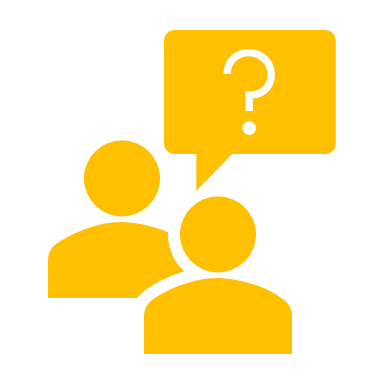 15-Nov-2022
92
CA Viren Doshi